DAS ESPERANÇAS                                       E CONSOLAÇÕES
4ª PARTE
O LIVRO DOS ESPÍRITOS
DAS ESPERANÇAS                      E CONSOLAÇÕES
TEMA
DAS PENAS E GOZOS TERRESTRES
TÍTULO
4ª P Cap. I
Das esperanças e consolações
Cap. I – Das penas e gozos terrenos
PARTE QUARTA
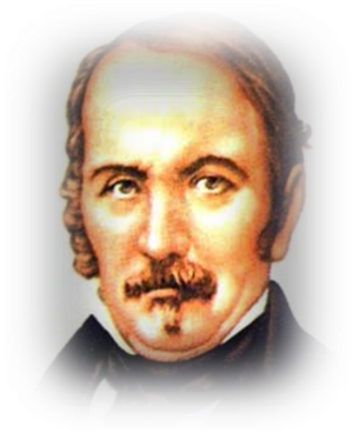 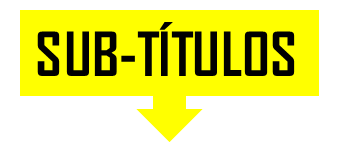 1   – Felicidade e infelicidade relativas
2   – Perda dos entes queridos
3   – Decepções. Ingratidão. Afeições destruídas
4   – Uniões antipáticas
5   – Temor da morte
6   – Desgosto da vida. Suicídio
DAS PENAS E
GOZOS TERRESTRES
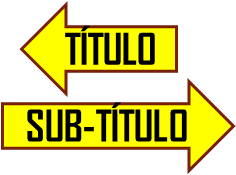 FELICIDADEE INFELICIDADE RELATIVA
4ª P Cap. I
Q 920.  Pode o homem gozar de completa felicidade na Terra?  
 “Não, por isso que a vida lhe foi dada como prova ou expiação. Dele, porém, depende a suavização de seus males  e o ser tão feliz quanto possível na Terra.”
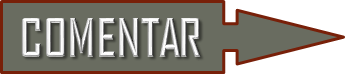 Q 921. A POSSIBILIDADE DE COMPLETA FELICIDADE NA TERRA
Q 922. AS VARIÁVEIS QUE DEFINEM A FELICIDADE NA TERRA
Q 923. APLICAÇÕES COM AS VARIÁVEIS QUE DEFINEM                                A FELICIDADE NA TERRA
Q 924. AS CONSEQUÊNCIAS DO BOM COMPORTAMENTO                                                      DIANTE DE MALES INEVITÁVEIS
Continua...
DAS PENAS E
GOZOS TERRESTRES
FELICIDADEE INFELICIDADE RELATIVA
4ª P Cap. I
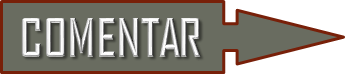 Q 925. A POSSIBILIDADE DE SER UMA PROVA                          A RIQUEZA QUE NÃO SE FEZ POR MERECE-LA
Q 926. A SOLUÇÃO PARA EVITAR-SE AS AFLIÇÕES DECORRENTES DAS NOVAS NECESSIDADES GERADAS PELA CIVILIZAÇÃO
Q 927. AS POSSÍVEIS CAUSAS DA FALTA DO NECESSÁRIO
Q 928. A CONSEQUÊNCIA  DE NÃO GUIARMOS  NOSSOS FILHOS PELA VOCAÇÃO QUE DEUS LHES INDICA
a) AS VARIAÇÕES NA ESCOLHA DAS PROFISSÕES
Continua...
DAS PENAS E
GOZOS TERRESTRES
FELICIDADEE INFELICIDADE RELATIVA
4ª P Cap. I
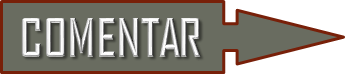 Q 929. A VALIDADE DE DEIXAR-SE MORRER DE FOME POR FALTA DE RECURSOS, EMBORA CERCADO DE ABUNDÂNCIA GERAL
Q 930. A SOLUÇÃO PARA EVITAR-SE QUE MORRA DE FOME POR FALTA DE RECURSOS, ALGUÉM IMPEDIDO DE TRABALHAR
Q 931. A CAUSA DO MAIOR NÚMERO                                                 DE CLASSES SOCIAIS SOFREDORAS
Q 932. A CAUSA DE, FREQUENTEMENTE, A INFLUÊNCIA DOS MAUS SOBREPUJAR A DOS BONS NESTE MUNDO
Q 933. A CAUSA DOS SOFRIMENTOS MORAIS DO HOMEM
FIM
DAS PENAS E
GOZOS TERRESTRES
PERDAS DOS ENTES QUERIDOS
4ª P Cap. I
Q 934.  A perda dos entes que nos são caros não constitui para nós legítima causa de dor, tanto mais legítima quanto é irreparável e independente da nossa vontade?”
“Essa causa de dor atinge assim o rico, como o pobre: representa uma prova, ou expiação, e comum é a lei.                          Tendes, porém, uma consolação em poderdes comunicar-vos                      com os vossos amigos pelos meios que estão ao alcance,                          enquanto não dispondes de outros mais diretos e                                                     mais acessíveis aos vossos sentidos.”
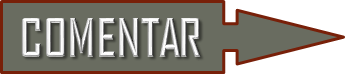 Q 935. A POSSIBILIDADE DE SER UM DESRESPEITO,                   A COMUNICAÇÃO COM OS MORTOS
Continua...
DAS PENAS
E GOZOS TERRESTRES
PERDAS DOS ENTES QUERIDOS
4ª P Cap. I
Q 936. A POSSIBILIDADE DE REFLETIR NOS ESPÍRITOS                            AS DORES INCONSOLÁVEIS DOS QUE FICARAM
 
A SENSIBILIDADE DO ESPÍRITO
A FELICIDADE DO ESPÍRITO NO ESPAÇO
A CONQUISTA DA LIBERDADE
A AFEIÇÃO E O EGOISMO 
O DOENTE QUE VAI SER CURADO
A CONSOLAÇÃO PELO ESPIRITISMO
A PACIÊNCIA NAS TRIBULAÇÕES
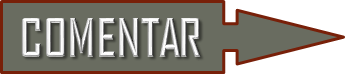 FIM
DAS PENAS
E GOZOS TERRESTRES
DECEPÇÕES.                                         INGRATIDÃO. AFEIÇÕES DESTRUÍDAS
4ª P Cap. I
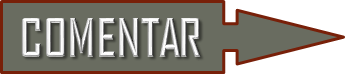 Q 937. A POSSIBILIDADE DA INGRATIDÃO                               SER UMA FONTE DE AMARGURAS
 
A INFELICIDADE DOS INGRATOS
A ORIGEM DA INGRATIDÃO
OS QUE FIZERAM MAIS QUE NÓS
JESUS E A INGRATIDÃO HUMANA
O BEM É A RECOMPENSA
NÃO OUVIR OS INGRATOS
A PROVA DA INGRATIDÃO
Continua...
DAS PENAS E
GOZOS TERRESTRES
4ª P Cap. I
DECEPÇÕES.                                         INGRATIDÃO. AFEIÇÕES DESTRUÍDAS
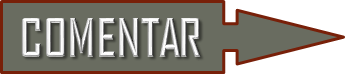 Q 938. A VALIDADE DE  DEIXAR-SE ENVOLVER PELA INGRATIDÃO, ENDURECENDO O CORAÇÃO
Q 938 a. A  IMPERFEIÇÃO  QUE TORNA MENOS SENSÍVEL  O  NOSSO  CORAÇÃO,                                                  POR CAUSA DA INGRATIDÃO
FIM
DAS PENAS
E GOZOS TERRESTRES
4ª P Cap. I
UNIÕES ANTIPÁTICAS
Q 939. AS POSSIBILIDADES DA AFEIÇÃO UNILATERAL                   E DA AFEIÇÃO MUDAR-SE EM ÓDIO
 
A PUNIÇÃO PASSAGEIRA
O ENCANTAMENTO MATERIAL
A SUPOSIÇÃO DE BELAS QUALIDADES
VIVÊNCIA E APRECIAÇÃO REAL
DA ANTIPATIA AO TERNO AMOR
É O ESPÍRITO E NÃO O CORPO QUE AMA
APÓS A ILUSÃO, VEM O ÓDIO
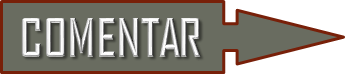 Continua...
DAS PENAS E
GOZOS TERRESTRES
4ª P Cap. I
UNIÕES ANTIPÁTICAS
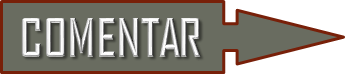 Q 940. AS CAUSAS DAS  UNIÕES ANTIPÁTICAS                         E AS POSSÍVEIS SOLUÇÕES
Q 940 a. A CAUSA DE HAVER UMA VÍTIMA  INOCENTE EM UMA UNIÃO EM QUE FALTA                             A SIMPATIA; E QUAL O SEU CONSOLO
FIM
DAS PENAS
E GOZOS TERRESTRES
TEMOR DA MORTE
4ª P Cap. I
Q 941. A CAUSA DO TEMOR DA MORTE  
 
A FALTA DE FUNDAMENTO
CÉU  INFERNO  E PARAÍSO
O PECADO MORTAL
DA INCREDULIDADE AO FOGO ETERNO
O JUSTO, E A FÉ NO FUTURO
A EXPECTATIVA DO HOMEM CARNAL
A EXPECTATIVA DO HOMEM MORAL
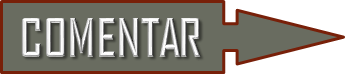 Q 942. DA POSSIBILIDADE DE HAVER PESSOAS                           QUE CONSIDEREM BANAIS TAIS CONSELHOS
FIM
DAS PENAS
E GOZOS TERRESTRES
DESGOSTO DA VIDA. SUICÍDIO
4ª P Cap. I
Q 943. A ORIGEM  DO DESGOSTO DA VIDA
 
A OCIOSIDADE
A FÉ 
A SACIEDADE
O USO DAS FACULDADES E APTIDÕES
A FIXAÇÃO NA FELICIDADE FUTURA
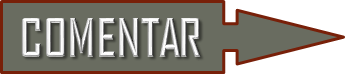 Q 944. A POSSIBILIDADE DO HOMEM                                        TER O DIREITO DE DISPOR DE SUA VIDA
a) A POSSIBILIDADE DE HAVER                                         SUICÍDIO INVOLUNTÁRIO
Continua...
DAS PENAS E
GOZOS TERRESTRES
DESGOSTO DA VIDA. SUICÍDIO
4ª P Cap. I
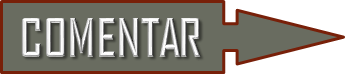 Q 945. O SIGNIFICADO DO SUICÍDIO                   COMO DESGOSTO DA VIDA
Q 946. O SIGNIFICADO DO SUICÍDIO COMO FUGA                                ÀS MISÉRIAS E ÀS DECEPÇÕES DA VIDA
a) AS CONSEQUÊNCIAS PARA QUEM                                 CONDUZIR ALGUÉM A ÊSTE ATO DE DESESPERO
Q 947. A POSSIBILIDADE DE SER CONSIDERADO SUICIDA QUEM SE DEIXA MORRRER DE FOME EM PLENA MISÉRIA
Q 948. O SIGNIFICADO DO SUICÍDIO COMO                            SOLUÇÃO PARA A VERGONHA DE UMA MÁ AÇÃO
Continua...
DAS PENAS E
GOZOS TERRESTRES
DESGOSTO DA VIDA. SUICÍDIO
4ª P Cap. I
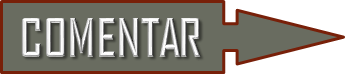 Q 949. O VALOR DO SUICÍDIO PARA LIVRAR  A FAMÍLIA                DE UM ATO VERGONHOSO QUE COMETEU
Q 950. O VALOR DO SUICÍDIO                                       COMO ESPERANÇA DE ALCANÇAR UMA VIDA MELHOR
Q 951. O MÉRITO DE SACRIFICAR SUA VIDA                               PARA SALVAR A DE OUTREM
Q 952. A MORTE DECORRENTE DE PAIXÕES CUJO HÁBITO                        AS TRANSFORMARAM EM NECESSIDADES FÍSICAS
a) A CULPABILIDADE DE TAIS MORTES POR HAVER MAIOR  TEMPO PARA REFLETIR DO QUE NO SUICÍDIO POR DESESPERO
Continua...
DAS PENAS
E GOZOS TERRESTRES
DESGOSTO DA VIDA. SUICÍDIO
4ª P Cap. I
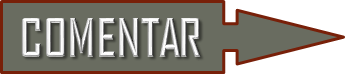 Q 953, a, b. A ABREVIAÇÃO DA MORTE                                                 DIANTE DO FIM INEVITÁVEL
 
A CULPABILIDADE
A GARANTIA DA FINALIZAÇÃO
O SOCORRO INESPERADO
A ABREVIAÇÃO POR ALGUNS INSTANTES
A EXPIAÇÃO PELO ENCURTAMENTO DA VIDA
Q 954. A CULPABILIDADE DE UMA IMPRUDÊNCIA
QUE COMPROMETE A VIDA
Continua...
DAS PENAS E
GOZOS TERRESTRES
4ª P Cap. I
DESGOSTO DA VIDA. SUICÍDIO
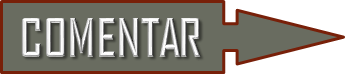 Q 955. A RELAÇÃO  ENTRE SUICÍDIO E USOS BÁRBAROS
(MULHERES QUE SE QUEIMAM SOBRE OS CORPOS DOS MARIDOS)
Q 956. O VALOR DO SUICÍDIO                                            NA ESPERANÇA DE IR JUNTAR-SE AOS SEUS AMADOS
QUE JÁ PARTIRAM
Continua...
DAS PENAS
E GOZOS TERRESTRES
4ª P Cap. I
DESGOSTO DA VIDA. SUICÍDIO
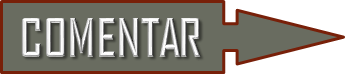 Q 957. O ESTADO DO ESPÍRITO                                                       COMO CONSEQUÊNCIA DO SUICÍDIO

A DIVERSIDADE DE CONSEQUÊNCIAS
O DESAPONTAMENTO
VARIAÇÕES NA RAPIDEZ DA SOLUÇÃO
PERSISTÊNCIA DA LIGAÇÃO COM O CORPO
PERTURBAÇÃO E ILUSÃO DE “VIVER”
REPERCUSSÃO DA DECOMPOSIÇÃO CORPORAL
HORROR E ANGÚSTIA
DURAÇÃO: O TEMPO DE VIDA INTERROMPIDO
SUICÍDIO: UM ATO ESTÚPIDO
FIM
DAS PENAS E GOZOS TERRESTRES
4ª P Cap. I
FIM
O LIVRO DOS ESPÍRITOS